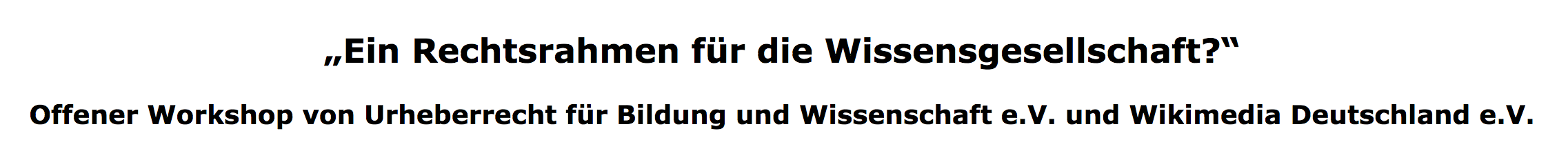 Vergütung — wie bekommt man die Kuh vom Eis?
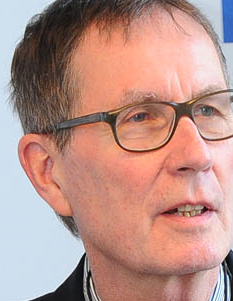 Rainer KuhlenSprecher des Aktionsbündnisses Urheberrecht für Bildung und Wissenschaft www.kuhlen.name
8. November 2017 in Räumen der Wikimedia e.V.  in Berlin
Vergütung ist  eine besonders heilige Kuh des, die, so die herrschende Meinung, keinesfalls geschlachtet werden darf, wenn das zentrale Ziel des Urheberrechts, der Schutz der (hier materiellen) Interessen der Urheber,  ungeschmälert bleiben soll.
Muss aber Vergütung überhaupt durch das Urheberrecht geregelt werden?
Könnte dadurch diese Kuh vom Eis gebracht werden – dadurch dass die Verwertungsrechte der Urheber in BuW von den materiellen Interessen befreit werden?
Unterstützung der Vergütungsfreiheit – Politischer Hintergrund - BMBW
Laut Ministerin Wanka (BMBW) soll/wird Open Access der Default des wissenschaftlichen Publizierens sein: 
"Open Access soll schrittweise zu einem Standard des wissenschaftlichen Publizierens werden.“ https://www.bmbf.de/pub/Open_Access_in_Deutschland.pdf

"Wichtig ist mir, dass die Ergebnisse von Forschung, die mit Steuergeld gefördert wurde, für die Allgemeinheit unentgeltlich verfügbar werden.“
20.09.2016 Pressemitteilung: 109/2016
https://www.bmbf.de/de/freier-zugang-schafft-mehr-wissen-3340.html
Unterstützung der Vergütungsfreiheit – Politischer Hintergrund - – Bundesrat
Bundesrat in seiner Stellungnahme zum RegE am 12.5.2017, in der er bedauert, „dass es entgegen entsprechender Anregungen der Länder mit dem vorliegenden Gesetzentwurf noch nicht gelungen ist, ein - unter Einbeziehung von "ob" und "wie" - stringentes Vergütungssystem für die einzelnen Schrankentatbestände zu entwickeln“ 

und konkret schlägt der Bundesrat vor, „im weiteren Gesetzgebungsverfahren zu prüfen, ob für die nicht-kommerzielle Nutzung zu Lehr- und Lernzwecken der Bildungseinrichtungen weitergehende Ausnahmen von der Vergütungspflicht statuiert werden können. Insofern wird die in § 60h UrhG-E vorgesehene Vergütungspflicht hinterfragt.
20.09.2016 Pressemitteilung: 109/2016
https://www.bmbf.de/de/freier-zugang-schafft-mehr-wissen-3340.html
Unterstützung der Vergütungsfreiheit – Politischer Hintergrund - – Vorschlag EU-Kommission
Ist vorgesehen, dass für die Nutzung von publizierten Materialien für Zwecke des TDM keine Vergütung  erfolgen muss ­– mit der Begründung, dass der dadurch angerichtete Schaden zu vernachlässigen ist. 

Und bei dem für das grenzüberschreitende Lehren und Lernen einschlägigen Bildungsschranke wird den diese Richtlinie dann umsetzenden Mitgliedsländern eine optionale, keine verpflichtende Vergütung geboten.
Die Tendenz ist aber eine ganz andere
Der Anspruch auf Vergütung ist keine Forderung, die aus BuW stammt, sondern ist eine Konsequenz der fortschreitenden Kommerzialisierung und Privatisierung des an sich freien Gutes „Wissen“. Vergütung ist keine Konzept der Wissenschaft.

Wenn der Anspruch auf angemessene Vergütung der Urheber in BuW gefordert wird (gerade auch von Verlagsseite), ist in Wirklichkeit immer der Vergütungsanspruch der kommerziellen Vertreter gemeint.

Urheberrecht und wissenschaftliche Praxisdriften  immer weiter auseinander.
Systematische Begründung für Vergütung in BuW
Wem könnte was an Vergütung mit welchem Recht  zustehen?
Autor/Urheber von Verlagen
Autor/Urheber durch schrankenbedingte Nutzungen
Autor/Urheber durch Arbeitgeber – Belohnung
Autor/Urheber durch Selbstverlag
Autor/Urheber durch Self-Publishing
Verlage durch Verkauf/Vergabe von Lizenzen
Verlage durch schrankenbedingte Nutzungen
Woher kommt das Geld für die Deckung von Vergütungsansprüchen?
Position des Aktionsbündnisses zur Vergütung
Politische Unterstützung der schrankenbedingten Vergütungsfreiheit
Fazit
Systematische Begründung für Vergütung
Werke  durch Eigentumsgarantie grundgesetzlich und menschenrechtlich geschützt sind.  


Aus der arbeitsrechtliche Begründung von materiellem Eigentum, die auch auf geistiges Eigentum übertragen wird, wird auch der umfassende Anspruch auf Vergütung abgeleitet. 


Art 14, GG Abs. 1, Das Eigentum und das Erbrecht werden gewährleistet. Inhalt und Schranken werden durch die Gesetze bestimmt.“
Systematische Begründung für Vergütung
2) Eigentum verpflichtet. Sein Gebrauch soll zugleich dem Wohle der Allgemeinheit dienen.

(3) Eine Enteignung ist nur zum Wohle der Allgemeinheit zulässig. Sie darf nur durch Gesetz oder auf Grund eines Gesetzes erfolgen, das Art und Ausmaß der Entschädigung regelt.
Die Entschädigung ist unter gerechter Abwägung der Interessen der Allgemeinheit und der Beteiligten zu bestimmen. Wegen der Höhe der Entschädigung steht im Streitfalle der Rechtsweg vor den ordentlichen Gerichten offen.
Systematische Begründung für Vergütung
Art 17 der Allgemeinen Erklärung der Menschenrechte (AEMR) von 1948 – “Jeder hat das Recht, sowohl allein als auch in Gemeinschaft mit anderen Eigentum innezuhaben”. 


Durch Art. 27, Abs. 2 (AMER) wird explizit festgehalten: “Jeder Mensch hat das Recht auf Schutz der moralischen und materiellen Interessen, die sich aus jeder wissenschaftlichen, literarischen oder künstlerischen Produktion ergeben, deren Urheber er ist.” 
Allerdings sind Aussagen in den AMER nicht völkerrechtsverbindlich. Sie gehören zu den Erklärungen (Declarations), sind keine Konventionen oder Charten.
Systematische Begründung für Vergütung
CHARTA DER GRUNDRECHTE DER EUROPÄISCHEN UNION (2000/C 364/01)
Artikel 17 Eigentumsrecht

(1) Jede Person hat das Recht, ihr rechtmäßlg erworbenes Eigentum zu besitzen, zu nutzen, darü̧ber zu verfügen und es zu vererben. Niemandem darf sein Eigentum entzogen werden, es sei denn aus Gründen des öffentlichen Interesses in den Fällen und unter den Bedingungen, die in einem Gesetz vorgesehen sind, sowie gegen eine rechtzeitige angemessene Entschädigung für den Verlust des Eigentums. Die Nutzung des Eigentums kann gesetzlich geregelt werden, soweit dies für das Wohl der Allgemeinheit erforderlich ist.
(2)  Geistiges Eigentum wird geschützt.
Systematische Begründung für Vergütung
§ 32Angemessene Vergütung
1Der Urheber hat für die Einräumung von Nutzungsrechten und die Erlaubnis zur Werknutzung Anspruch auf die vertraglich vereinbarte Vergütung. 2Ist die Höhe der Vergütung nicht bestimmt, gilt die angemessene Vergütung als vereinbart. 3Soweit die vereinbarte Vergütung nicht angemessen ist, kann der Urheber von seinem Vertragspartner die Einwilligung in die Änderung des Vertrages verlangen, durch die dem Urheber die angemessene Vergütung gewährt wird.

(2) 1Eine nach einer gemeinsamen Vergütungsregel (§ 36) ermittelte Vergütung ist angemessen. 2Im Übrigen ist die Vergütung angemessen, wenn sie im Zeitpunkt des Vertragsschlusses dem entspricht, was im Geschäftsverkehr nach Art und Umfang der eingeräumten Nutzungsmöglichkeit, insbesondere nach Dauer, Häufigkeit, Ausmaß und Zeitpunkt der Nutzung, unter Berücksichtigung aller Umstände üblicher- und redlicherweise zu leisten ist.
Systematische Begründung für Vergütung
Für die Vergütungsproblematik sind die Urheberverwertungsrechte einschlägig.
Allein schon die Bezeichnung „Verwertung“ im Zusammenhang der Rechte der Urheber ist im Kontext von BuW problematisch. „Verwertung“ hat zweifellos in erster Linie eine kommerzielle Dimension .
Es kann jedoch zum einen bezweifelt werden, ob der monetäre Gewinn in Bildung und Wissenschaft die primäre Motivation dafür ist, das allgemeine Veröffentlichungsrecht als Teil des Urheberpersönlichkeitsrecht in Handlungen umzusetzen, wie sie in den §§ 16-22 UrhG angesprochen sind.
Von der Zielsetzung des Begriffs her – was also damit geregelt werden soll –  wäre die Bezeichnung “Verfügungsrechte” passender.
Entsprechend sollte die Bezeichnung der Verwertungsrechte durch “Gesetzlich garantierte Verfügungsrechte” ersetzt werden .
Systematische Begründung für Vergütung
Über den Dreistufentest – vor allem über die zweite Stufe
Die Mitglieder begrenzen Beschränkungen und Ausnahmen von ausschließlichen Rechten auf bestimmte Sonderfälle, die weder die normale Auswertung des Werkes beeinträchtigen noch die berechtigten Interessen des Rechtsinhabers unzumutbar verletzen. (TRIPS)
Fragen: 
Ist eine Vergütung über Schrankenregelungen die normale Verwertung der Werke? 
Hat sich diese Verwertung nicht durch die Primärverwertung über Kauf und Lizenz erschöpft?
Wem könnte was an Vergütung mit welchem Recht  zustehen?
Autor/Urheber von Verlagen
Autor/Urheber durch schrankenbedingte Nutzungen
Autor/Urheber durch Arbeitgeber – Belohnung
Autor/Urheber durch Selbstverlag
Autor/Urheber durch Self-Publishing
Verlage durch Verkauf/Vergabe von Lizenzen
Verlage durch schrankenbedingte Nutzungen
Wem könnte was an Vergütung mit welchem Recht  zustehen?
Autor/Urheber von Verlagen
Vergütung als Gegenleistung für die Einräumung von Nutzungsrechten
Dadurch dass der Autor seine Verwertungsrechte zwar prinzipiell nicht aufgibt, sie aber doch faktisch per Vertrag als Nutzungshandlungen an Verlage überträgt, sollte er eine (monetäre) Entschädigung von dem jeweiligen Verlag erwarten können.
Wem könnte was an Vergütung mit welchem Recht  zustehen?
Autor/Urheber von Verlagen
Realität
Wissenschaftlichen Autoren wird für das Publizieren ihrer Werke durch einen Verlag i.d.R. keine oder wenn doch, dann nur eine sehr geringe Vergütung angeboten. In den Fällen, in denen es doch geschieht, z.B. bei Buchveröffentlichungen (Monographien oder Sammelbänden, Handbüchern), steht die Vergütung in keinem Verhältnis zu dem Aufwand für die Erstellung des Werks bzw. im Verhältnis zu dem monetären Ertrag des Verlags).
Wem könnte was an Vergütung mit welchem Recht  zustehen?
Autor/Urheber von Verlagen
Realität
Der Wegfall von Vergütungen gilt vor allem für die in der Wissenschaft zentrale Publikationsform der Veröffentlichung eines Textes als Artikel in einer wissenschaftlichen Zeitschrift oder auch auch in den Proceedings einer Fachkonferenz. Nur in wenigen Fachgebieten wie z.B. Rechtswissenschaft wird hierfür eine Vergütung gezahlt.
Oft

Publikationsgebühren
Druckkostenzuschüsse
Gebühren für Sonderleistungen
Wem könnte was an Vergütung mit welchem Recht  zustehen?
Autor/Urheber von Verlagen
Realität
Der Urheber wissenschaftlicher Texte hat kaum Gelegenheit, seinen durch das Urheberrecht an sich garantierten Anspruch auf Vergütung  durchzusetzen. Verlage haben durchweg gegenüber den Urhebern die stärkere Verhandlungsposition.
Verlage können offensichtlich eine möglicherweise geltend gemachten Rechtsanspruch der Autoren dadurch abwehren, dass sie eine Null-Vergütung als angemessen ansehen
Null-Vergütung wird aber von vielen wissenschaftliche Autoren  deshalb akzeptiert, weil sie sich alleine schon durch die Veröffentlichung als ausreichend und damit angemessen  “belohnt” sehen .
Wem könnte was an Vergütung mit welchem Recht  zustehen?
Autor/Urheber von Verlagen
Es kann im Normalfall keine Rede davon sein, dass ein wissenschaftlicher Urheber grundsätzlich frei darüber über seinen Vergütungsanspruch  verfügen“ kann. 

Welchen Sinn also macht es, ein Recht zuzusichern, wenn es im Normalfall kaum wahrgenommen werden kann bzw. wenn das Interesse nicht auf das Recht der kommerziellen Verwertung abzielt.
Wem könnte was an Vergütung mit welchem Recht  zustehen?
Autor/Urheber von Verlagen
Der Wert seines Werks ist ein Wert in sich selbst, aber bekommt durch Veröffentlichung und durch Nutzung eine neue Wirkungsmächtigkeit, die sich vor allem in der Reputation des Urhebers widerspiegelt. 
Die “Währung” in Bildung und Wissenschaft (wenn man überhaupt diesen Begriff aus der Finanzwirtschaft verwenden will) ist nicht monetäre Vergütung, sondern reputative Anerkennung.
Wem könnte was an Vergütung mit welchem Recht  zustehen?
Autor/Urheber durch schrankenbedingte Nutzungen
Eine vorgesehene Vergütung erfolgt nicht direkt, sondern nur über eine Verwertungsgesellschaft.
Verwertungsgesellschaften werden stark von Verlagsinteressen bestimmt.
Vergütung durch schrankenbedingte Nutzung steht aber nur Urhebern zu (Repropel-/Vogel-Urteile).
Autoren nehmen aber keineswegs in der Mehrheit an den Ausschüttungen der Verwertungsgesellschaften teil.
Wem könnte was an Vergütung mit welchem Recht  zustehen?
Autor/Urheber durch schrankenbedingte Nutzungen
Die ausgeschütteten Beträge sind ohnehin minimal gering.
Jede schrankenbedingte Nutzung fördert die Reputation des Urhebers.
Schrankenbedingte Nutzungshandlungen sollten entsprechend dem Erschöpfungsprinzip nicht mehr genehmigungs- und nicht vergütungspflichtig sein (primäre Nutzung durch Verkauf bzw. Lizenz der Verlage).
Wenn Vergütungsansprüche durch schrankenbedingte Nutzungen bleiben sollen, dann ist die jetzige Lösung in § 69h UrhgWissG (Pauschalierung)  richtig bzw. die einzig akzeptable.
Wem könnte was an Vergütung mit welchem Recht  zustehen?
Autor/Urheber durch Arbeitgeber – Belohnung
Die öffentlich finanzierten wissenschaftlichen Einrichtungen könnten den wissenschaftlichen Autoren quasi eine Belohnungsvergütung dann zusichern, wenn diese sich durch besonders intensive und in der Fachwelt positiv aufgenommene Publikationstätigkeit oder sonstige Leistungen auszeichnen.

Ein solches Belohnungssituation, ähnlich zuweilen auch für kreative (nicht durch ein Gehalt abgesicherte) Künstler angedacht, ist der sozialen und ökonomischen Situation der meisten öffentlich finanzierten Wissenschaftler kaum angemessen.
Wem könnte was an Vergütung mit welchem Recht  zustehen?
Autor/Urheber durch Arbeitgeber – Belohnung
Ein Wissenschaftler oder ein Lehrender, sofern er nicht als Privatgelehrter oder Selbständiger aktiv wird, ist in der Regel durch sein Gehalt für seine Leistungen alimentiert. 

Richtet sich die Belohnungsvergütung nur oder auch nur stark nach dem Output, dann besteht sogar die Gefahr, dass die intrinsische Motivation durch Themenkalkül und Erfolgswahrscheinlichkeit ersetzt wird
Wem könnte was an Vergütung mit welchem Recht  zustehen?
Autor/Urheber durch Selbstverlag
Im Prinzip könnten durch Selbst-/Eigen durchaus monetäre Gewinne über den Selbstverlag bei geringen Fixkosten erzielt werden.
Zumindest durch Ansprüche aus der Ausschüttung durch VG-Wort
Wem könnte was an Vergütung mit welchem Recht  zustehen?
Autor/Urheber durch Self-Publishing
Auf möglichen Einahmen durch Initiativen der Autoren deuten die seit einigen Jahren schon geschriebenen Erfolgsgeschichten für Self-Publishing im Literatur-Unterhaltungsbereich hin, oft mit Unterstützung durch Kindle Direct Publishing (KDP) (und damit durch den Vertrieb über amazon) oder klassische Buchanbieter wie Barnes and Noble.
Neue Modelle 
Feemium
Pay what you want
Crowd-Funding
Alternative Nutzungsmetriken
Wem könnte was an Vergütung mit welchem Recht  zustehen?
Autor/Urheber durch Self-Publishing
Urheber können die Kontrolle darüber behalten, wie sie ihre Werke öffentlich zugänglich machen ­– vollständig oder sozusagen als Anreiz nur in kleinen Teilen. 

Sie können entscheiden, wer in welchem Umfang oder wielange ihre Produkte vergütungsfrei oder vergütungspflichtig nutzen dürfen und wie bzw. welche Verfahren zur Erhebung und Abrechnung der kostenpflichtigen Nutzung zum Einsatz kommen sollen.
Einnahmen möglich über das METIS-Verfahren der VG-Wort
Unerwünschte Nebenfolgen der Vergütungsschranke im UrhWissG
Hinweis von GRUR in der Stellungnahme zum UrhWissG
„Erstens müssten Schulen, Hochschulen und sonstige privilegierte Einrichtungen auch die Nutzung solcher urheberrechtlich geschützter Materialien vergüten, die ihre eigenen Lehrkräfte und Mitarbeiter im Rahmen ihrer Dienstpflichten für die jeweiligen Veranstaltungen erstellen, soweit die Nutzung von der Schranke abgedeckt wird.  ...

Zweitens würde diese Ausgestaltung die Bemühungen um Open Accesa bzw. Open Educational Resources schwächen. ... Diese angestrebte unentgeltliche Nutzung würde künftig entgeltpflichtig, soweit die Nutzung dieser Materialien von der Schranke abgedeckt wäre und der Entwurf nicht die Möglichkeit eines Verzichts auf Vergütungsansprüche für den Bereich der open-access-Dienste vorsieht. …”
http://www.bmjv.de/SharedDocs/Gesetzgebungsverfahren/Stellungnahmen/2017/Downloads/02102017_Stellungnahme_Grur_RefE_UrhWissG.pdf?__blob=publicationFile&v=1
Woher kommt das Geld für die Deckung von Vergütungsansprüchen?
Verlage durch Verkauf/Vergabe von Lizenzen
Öffentlichkeit vergütet im Jahr ca. 1 Mrd. Euro für Kauf bzw. Lizenzerwerb der von Verlagen publizierten Werke
Woher kommt das Geld für die Deckung von Vergütungsansprüchen?
Bibliothekstantiemen (in Zukunft auch für eine eLending Schranke??)
Geräteabgaben (Vergütungspflichtigkeit durch Schranken - §§53 (Privatkopie) , 60a-60f) – geregelt durch §§ .54, 54a-c)
Einnahmen durch schrankenbedingte Nutzungen (§§53 (Privatkopie) , 60a-60f ) 

Bislang nur ca. 3% des Betrags für Kauf bzw. Lizenz
Vergütungspflicht
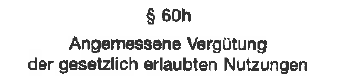 so in UrhWissG
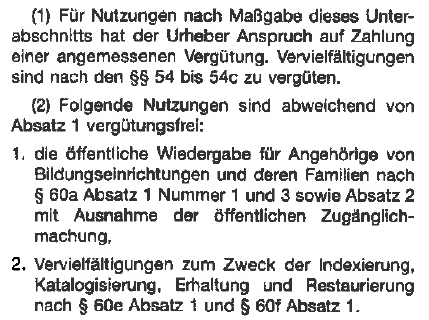 Vergütungspflicht
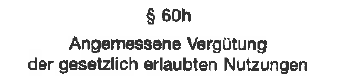 so in UrhWissG
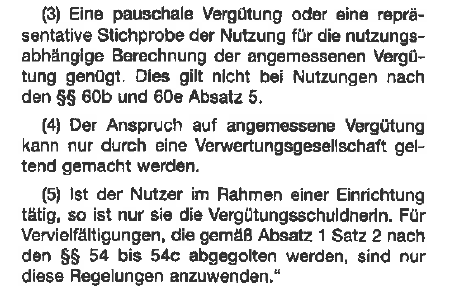 Position des Aktionsbündnisses zur Vergütung
Forderung in der Allgemeinen Bildungs- und Wissenschaftsschranke des Aktionsbündnisses
(2) Für die Nutzung von Werken, die in öffentlich finanzierten Umgebungen unter Beteiligung von öffentlich finanzierten Personen erstellt wurden, ist keine Vergütung vorgesehen. 

(3)Bei von Abs. 2 abweichenden Nutzungen ist für Leistungen entsprechend Abs. 1, Satz 1 und Abs. 1, Satz 3 eine pauschale Vergütung vorzusehen, die zwischen den Trägern der Wissenschafts- und Bildungseinrichtungen, den Vertretungen der Rechteinhaber und den Verwertungsgesellschaften vertraglich zu vereinbaren ist. Für Leistungen entsprechend Abs. 1, Satz 2 ist keine Vergütung vorgesehen.
Position des Aktionsbündnisses zur Vergütung
Wenn Vergütung überhaupt vorgesehen sein soll, dann schlägt das Aktionsbündnis eine Vergütungsregelung entweder als Geräteabgabe (analog § 54a zu § 53 Privatkopie) über einen neuen 54er-Paragraphen

 oder wie jetzt in § 60e UrhWissG ein auf pauschale Vergütung abzielenden Gesamtvertrag zwischen den Trägern der Wissenschafts- und Bildungseinrichtungen, den Organisationen  der Rechteinhaber (Urheber und Verwerter) und Verwertungsgesellschaften.
Fazit
Im Normalfall der wissenschaftlichen Publikation wird weder eine Vergütung angeboten noch hat der Urheber wissenschaftlicher Texte Gelegenheit, seinen Verzicht auf Vergütung explizit zu artikulieren geschweige denn seinen Anspruch durchzusetzen. Verlage haben durchweg gegenüber den Urhebern die stärkere Verhandlungsposition.
Fazit
Im Wissenschaftsurheberrecht muss berücksichtigt werden, dass in Bildung und Wissenschaft (anders als in der Belletristik oder in anderen Bereichen der Publikumsmärkte) das Interesse der AutorInnen an einer ökonomischen Verwertung bis auf wenige Ausnahmen der Textsorten und der Fächer ─ i.d.R. sehr gering ist bzw. eine Vergütung i.d.R. nicht stattfindet.
Jeder Autor ist immer auch Nutzer schon publizierter Werke. Die Einschränkung der freie Nutzung durch Vergütungsansprüche kann nicht in seinem Interesse sein
Fazit
Das primäre Interesse jeden Wissenschaftlers zielt auf Reputation ab. Reputation geschieht durch Wahrnehmung und Akzeptanz durch seine Peers.
Reputation kann aber durch aus monetäre Konsequenzen haben. Aber das ist etwas anderes als Einnahmen durch Vergütung der Nutzung seiner Werke
Fazit
“Das Grundrecht des Artikels 5 Abs. 3 GG gebietet … nicht die Rechtsinhaberschaft des Hochschullehrer an seinen Forschungsergebnissen, denn die Forschungsfreiheit umfasst nicht das Recht auf kommerzielle Nutzung von Wissenschaft-Erfindungen,” (BT-Dr 14/5975 of 9 May 2001).
Fazit
Angesichts der Veränderungen der (nicht zuletzt technologischen, aber auch normativen) Rahmenbedingungen beim  Publikationsgeschehen und der Nutzungserwartungen in den letzten Jahren muss erneut geklärt werden, ob die Einschränkung oder sogar der Ausschluss des dem Urheber zustehenden Vergütungsanspruchs durch eine ABWS/-verfassungswidrigoder doch verfassungskonform sind. (vgl. Entscheidung des BVerfGE 31, 229, 243 – Kirchen- und Schulgebrauch von 1978)
Allerdings „muss ein gesteigertes öffentliches Interesse“ für eine genehmigungs- und vergütungsfreie Nutzung für die Nutzung publizierter Werke mit starken Argumenten belegt sein.
Ein solches Interesse sollte bei Bildung und Wissenschaft gegeben sein.
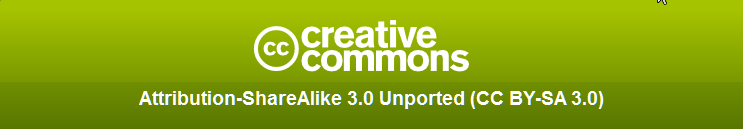 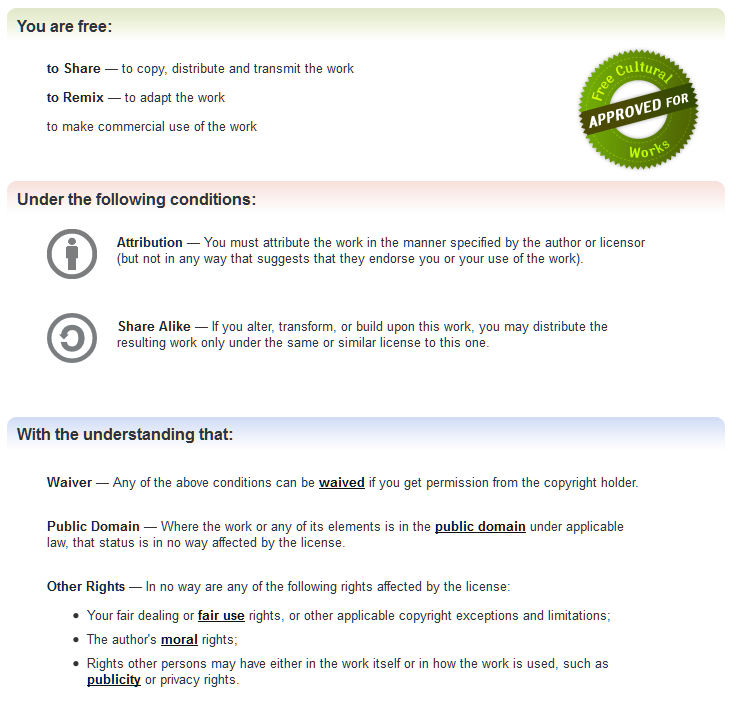 http://creativecommons.org/licenses/by-sa/3.0/
Vergütungspflicht
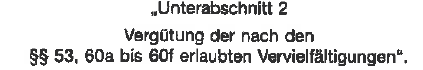 so in UrhWissG
§ 54-Vergütungspflicht
(1) Lässt die Art des Werkes eine nach § 53 Abs. 1 der 2  oder den §§ 60a bis 60f erlaubte Vervielfältigung erwarten,, so hat der Urheber des Werkes gegen den Hersteller von Geräten und von Speichermedien, deren Typ allein oder in Verbindung mit anderen Geräten, Speichermedien oder Zubehör zur Vornahme solcher Vervielfältigungen benutzt wird, Anspruch auf Zahlung einer angemessenen Vergütung.
In § 53 sind die Vervielfältigungshandlungen für den wissenschaftlichen Gebrauch herausgenommen haben (jetzt in 60c)
ebenso die von einzelnen Beträgen in Zeitungen oder Zeitschriften
 sowie die für Schulen und Aus- und Weiterbildung (jetzt in$ 60a)
Alles dann vergütet über § 60h
Vergütungspflicht
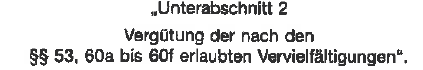 so in UrhWissG
§ 54aVergütungshöhe
(1) 1Maßgebend für die Vergütungshöhe ist, in welchem Maß die Geräte und Speichermedien als Typen tatsächlich für Vervielfältigungen nach § 53 Abs. 1 oder 2 oder den §§ 60a-60f genutzt werden. 2Dabei ist zu berücksichtigen, inwieweit technische Schutzmaßnahmen nach § 95a auf die betreffenden Werke angewendet werden.
(2) Die Vergütung für Geräte ist so zu gestalten, dass sie auch mit Blick auf die Vergütungspflicht für in diesen Geräten enthaltene Speichermedien oder andere, mit diesen funktionell zusammenwirkende Geräte oder Speichermedien insgesamt angemessen ist.
Vergütungspflicht
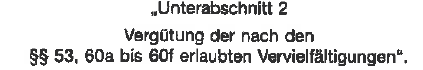 so in UrhWissG
§ 54aVergütungshöhe
(3) Bei der Bestimmung der Vergütungshöhe sind die nutzungsrelevanten Eigenschaften der Geräte und Speichermedien, insbesondere die Leistungsfähigkeit von Geräten sowie die Speicherkapazität und Mehrfachbeschreibbarkeit von Speichermedien, zu berücksichtigen.
(4) Die Vergütung darf Hersteller von Geräten und Speichermedien nicht unzumutbar beeinträchtigen; sie muss in einem wirtschaftlich angemessenen Verhältnis zum Preisniveau des Geräts oder des Speichermediums stehen.
Vergütungspflicht
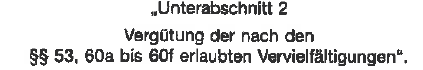 so in UrhWissG
§ 54b Vergütungspflicht des Händlers oder Importeurs
.
§ 54c Vergütungspflicht des Betreibers von Ablichtungsgeräten